Настоящие друзья
Эдуард Успенский
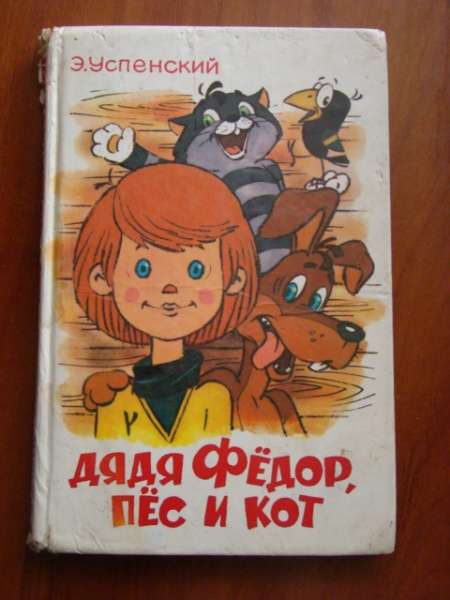 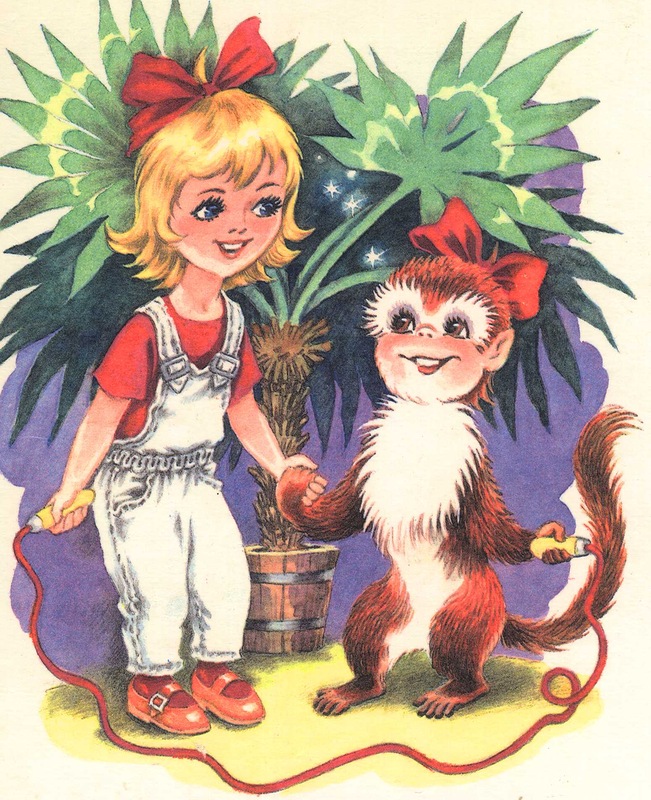 «Дядя Фёдор, пёс и кот»
«Вера и Анфиса»
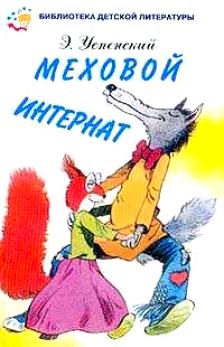 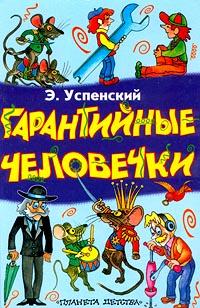 «Меховой интернат»
«Гарантийные человечки»
помощники
подружиться
до позднего вечера
покрасить
вышел на славу
подарить
Старуха….
Помогать друг другу
Работать сообща
Уметь договариваться
Уметь радоваться вместе с друзьями
Правила дружбы
Помогать друг другу
Работать сообща
Уметь договариваться
Уметь радоваться вместе с друзьями
Спасибо за работу!